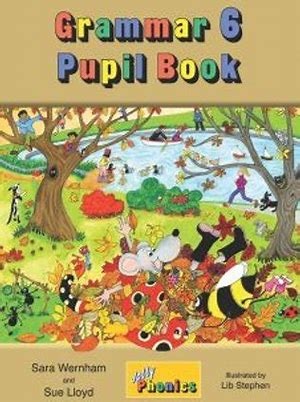 Jolly Grammar
6a-22
Spelling Test 11
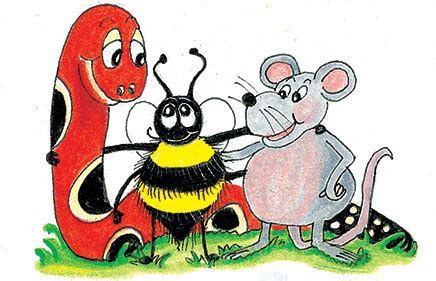 graciously
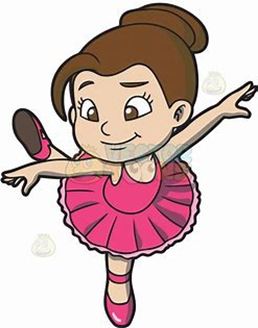 graciously 
 conscious
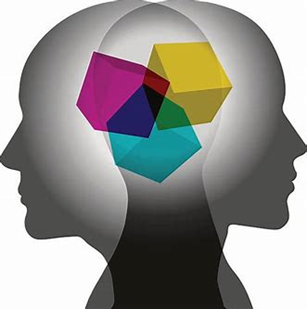 graciously 
 conscious
 viciously
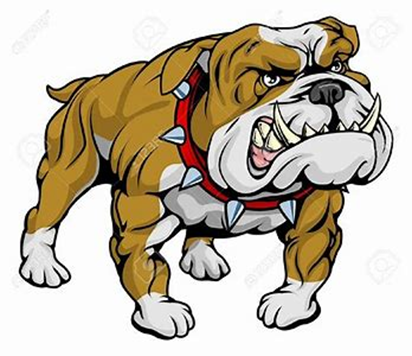 graciously 
 conscious
 viciously
 unconscious
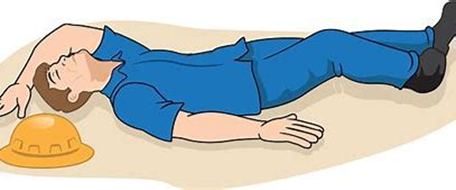 graciously 
 conscious
 viciously
 unconscious
 semi-precious
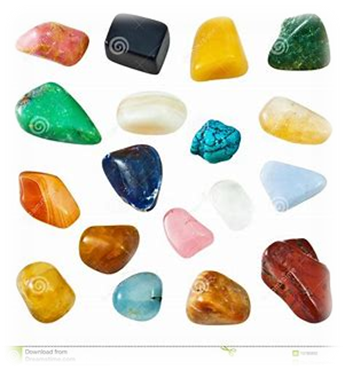 graciously 
 conscious
 viciously
 unconscious
 semi-precious
 suspiciously
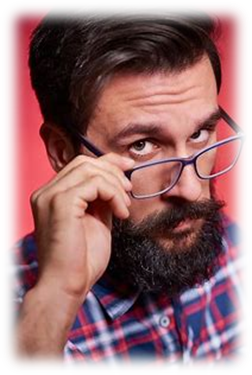 graciously 
 conscious
 viciously
 unconscious
 semi-precious
 suspiciously
 malicious
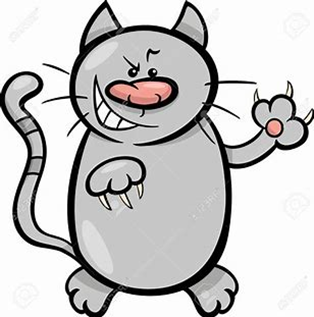 graciously 
 conscious
 viciously
 unconscious
 semi-precious
 suspiciously
 malicious
 atrocious
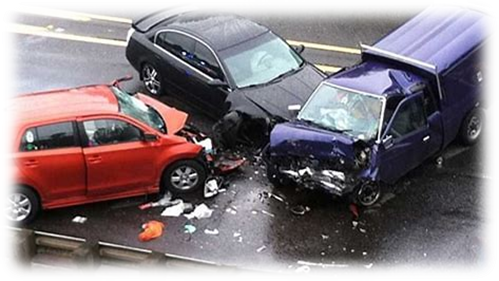 graciously 
 conscious
 viciously
 unconscious
 semi-precious
 suspiciously
 malicious
 atrocious
 luscious
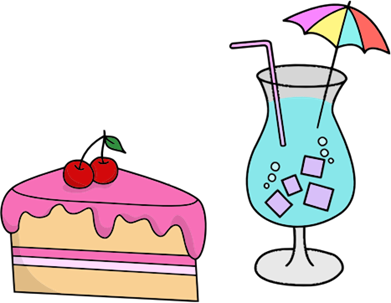 10. vivacious
graciously 
 conscious
 viciously
 unconscious
 semi-precious
 suspiciously
 malicious
 atrocious
 luscious
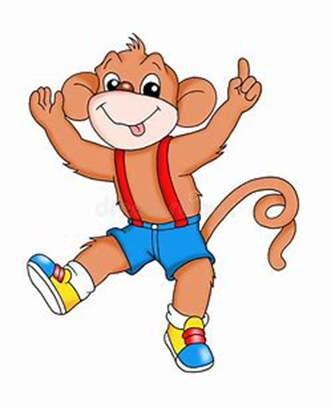 10. vivacious
11. tenacious
graciously 
 conscious
 viciously
 unconscious
 semi-precious
 suspiciously
 malicious
 atrocious
 luscious
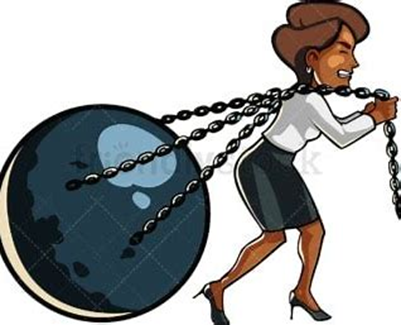 10. vivacious
11. tenacious
12. ferociously
graciously 
 conscious
 viciously
 unconscious
 semi-precious
 suspiciously
 malicious
 atrocious
 luscious
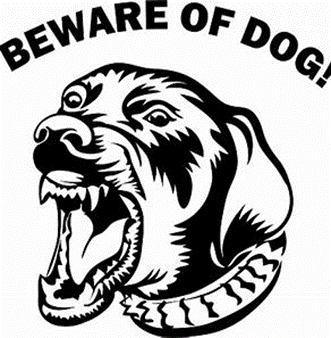 10. vivacious
11. tenacious
12. ferociously
13. audacious
graciously 
 conscious
 viciously
 unconscious
 semi-precious
 suspiciously
 malicious
 atrocious
 luscious
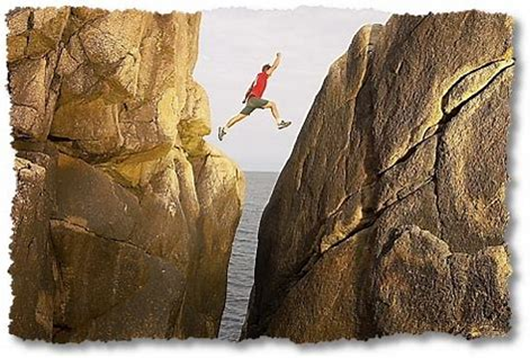 10. vivacious
11. tenacious
12. ferociously
13. audacious
14. auspicious
graciously 
 conscious
 viciously
 unconscious
 semi-precious
 suspiciously
 malicious
 atrocious
 luscious
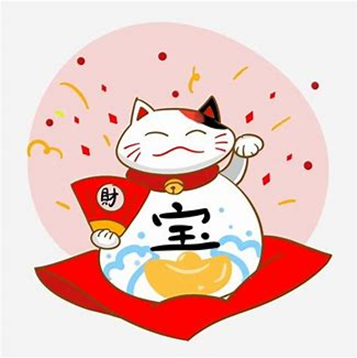 10. vivacious
11. tenacious
12. ferociously
13. audacious
14. auspicious
15. officious
graciously 
 conscious
 viciously
 unconscious
 semi-precious
 suspiciously
 malicious
 atrocious
 luscious
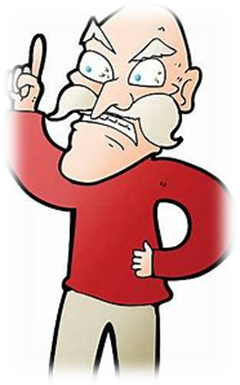 10. vivacious
11. tenacious
12. ferociously
13. audacious
14. auspicious
15. officious
16. voracious
graciously 
 conscious
 viciously
 unconscious
 semi-precious
 suspiciously
 malicious
 atrocious
 luscious
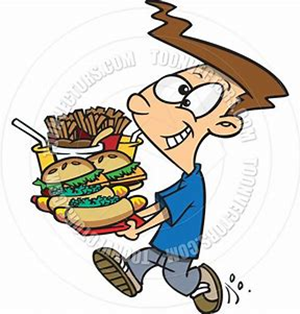 10. vivacious
11. tenacious
12. ferociously
13. audacious
14. auspicious
15. officious
16. voracious
17. precocious
graciously 
 conscious
 viciously
 unconscious
 semi-precious
 suspiciously
 malicious
 atrocious
 luscious
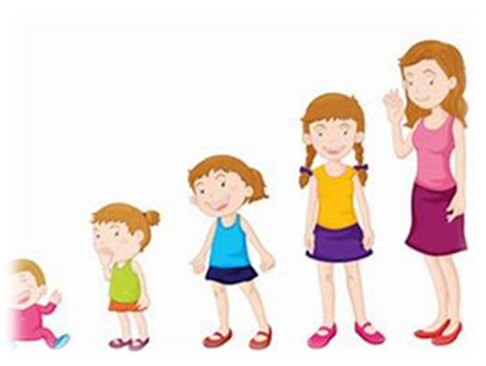 10. vivacious
11. tenacious
12. ferociously
13. audacious
14. auspicious
15. officious
16. voracious
17. precocious
18. subconscious
graciously 
 conscious
 viciously
 unconscious
 semi-precious
 suspiciously
 malicious
 atrocious
 luscious
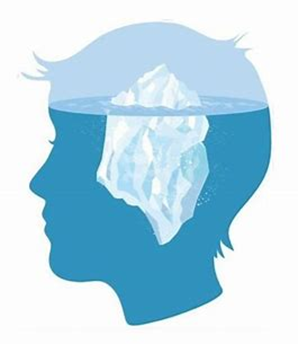 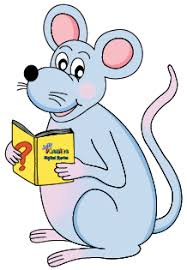 Let’s revise pronouns
pronouns

I have a dog.
The dog belongs to me.
It is mine.
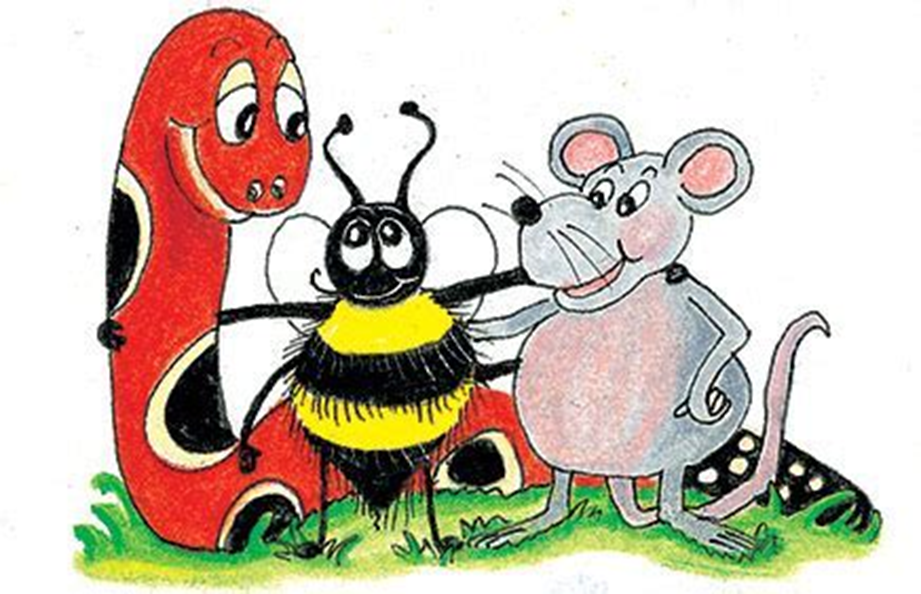 pronouns

I have a dog.
The dog belongs to me.
It is mine.
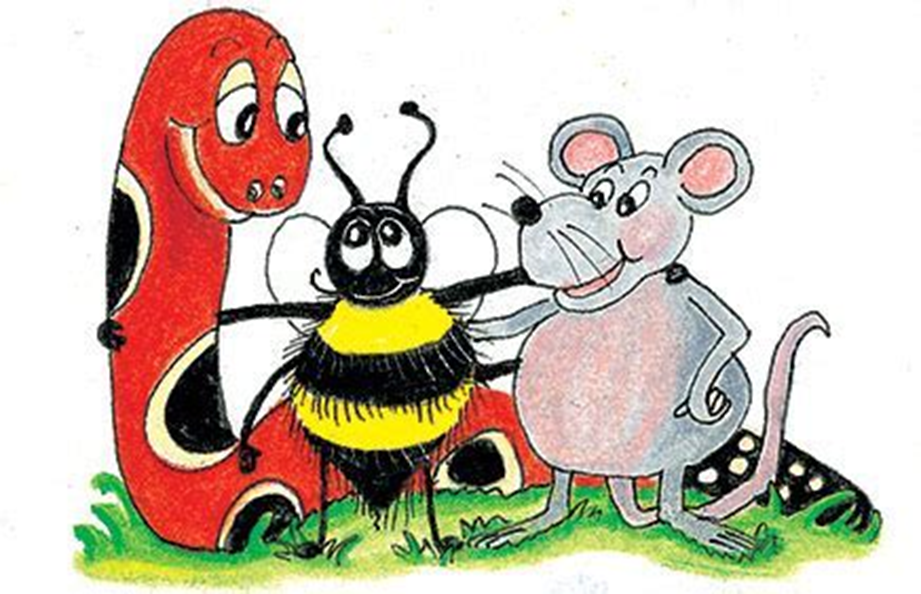 pronouns

I have a dog.
The dog belongs to me.
It is mine.
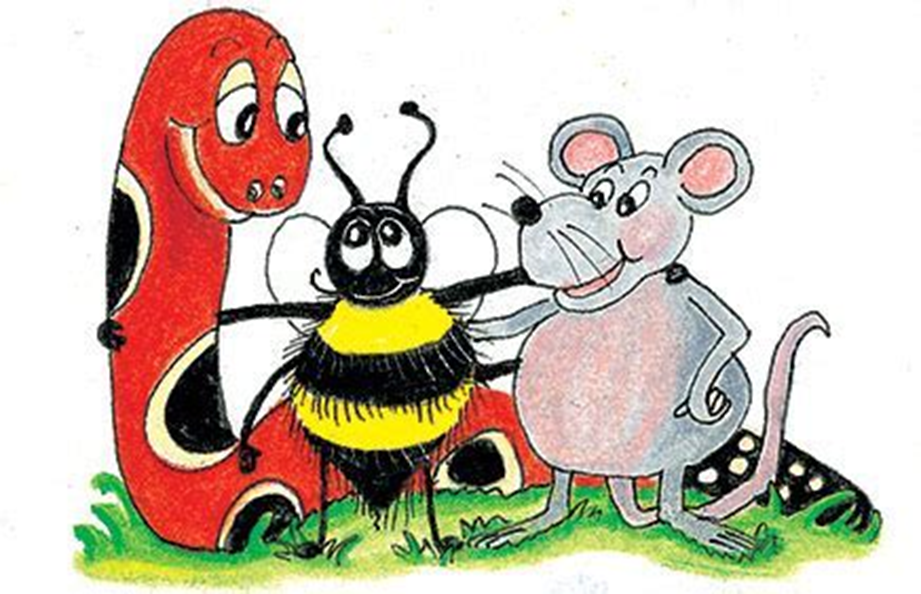 pronouns

I have a dog.
The dog belongs to me.
It is mine.
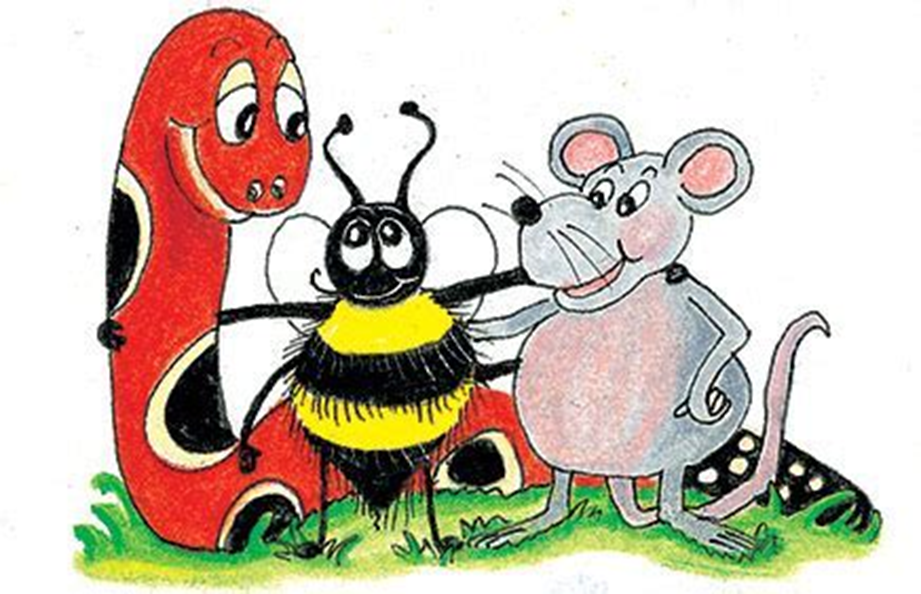 Personal pronouns
(subject)
pronouns

I have a dog.
The dog belongs to me.
It is mine.
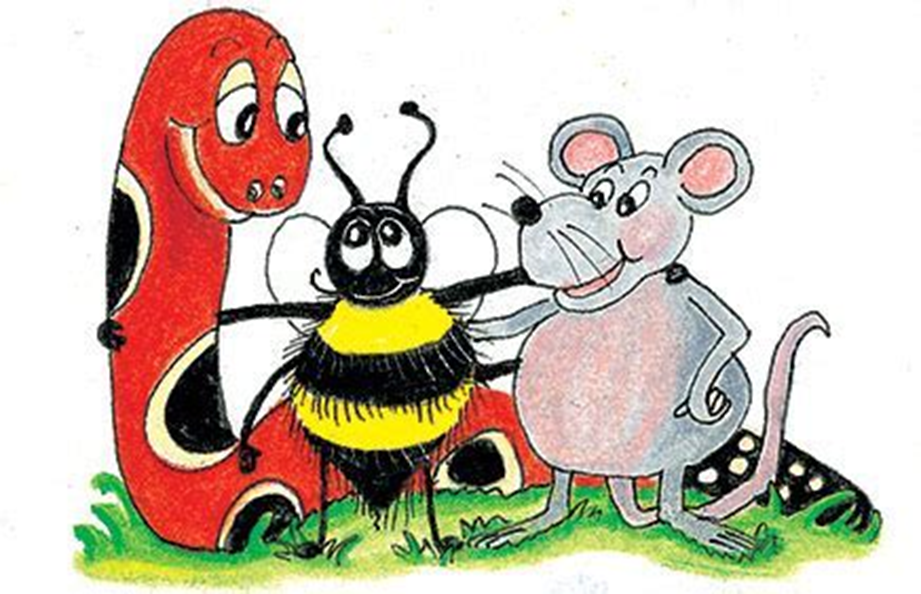 Personal pronouns
(object)
Personal pronouns
(subject)
pronouns

I have a dog.
The dog belongs to me.
It is mine.
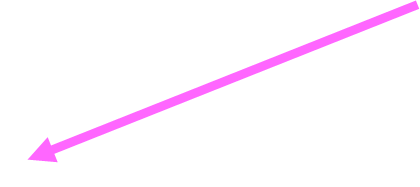 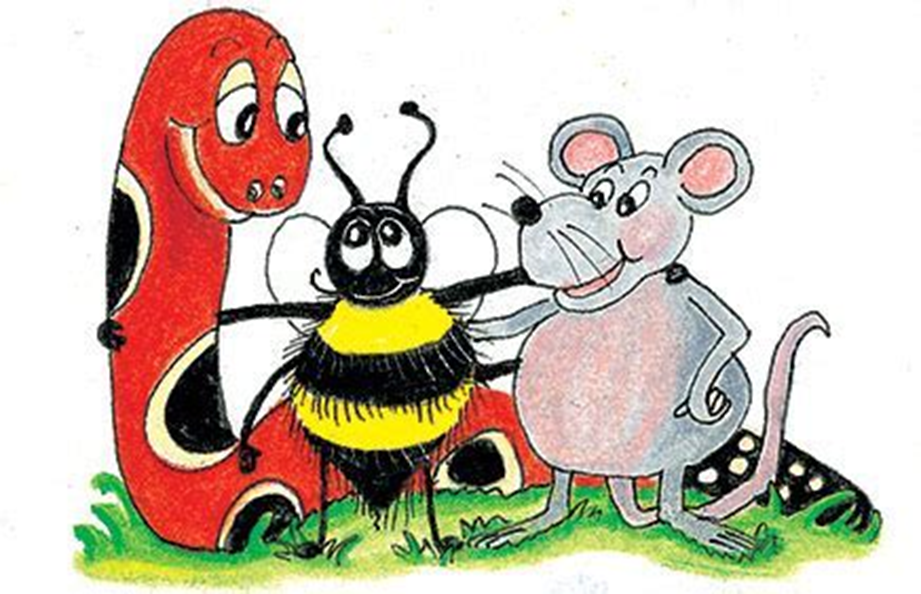 Personal pronouns
(object)
Personal pronouns
(subject)
pronouns

I have a dog.
The dog belongs to me.
It is mine.
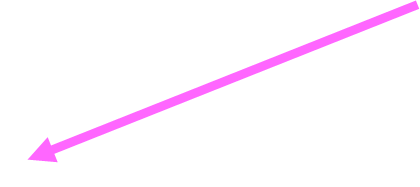 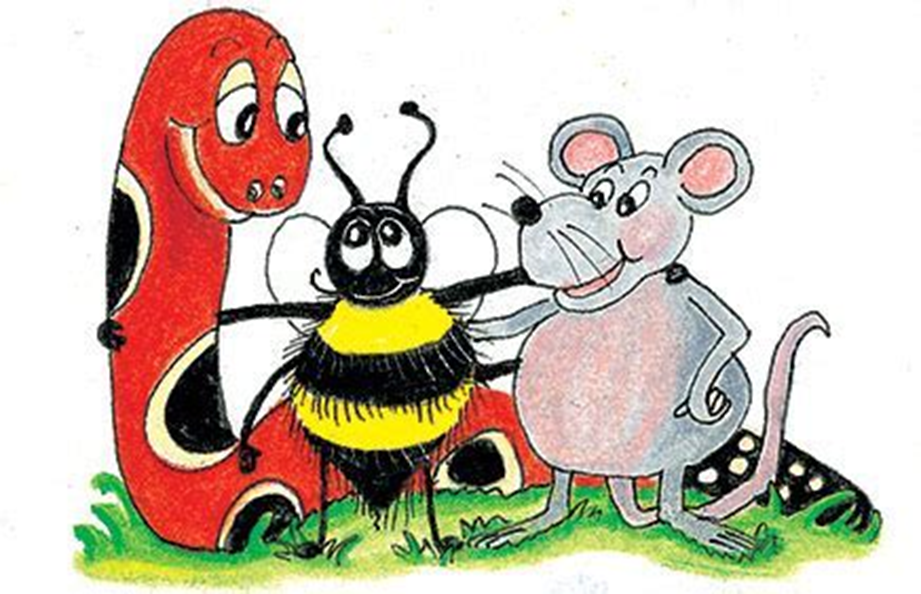 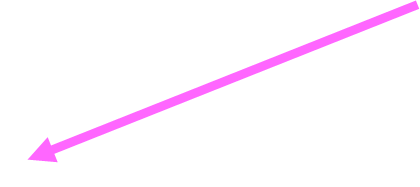 Possessive pronouns
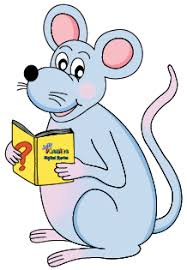 Let’s review 
clauses.
clauses



I have a dog because I love animals.
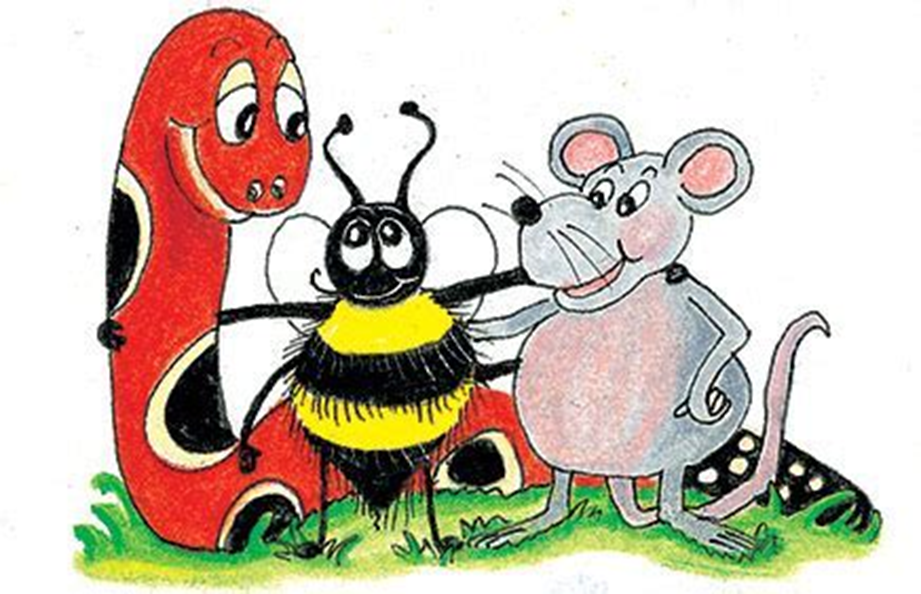 clauses
→ groups of words which make sense 
    and contains a subject and verb

I have a dog because I love animals.
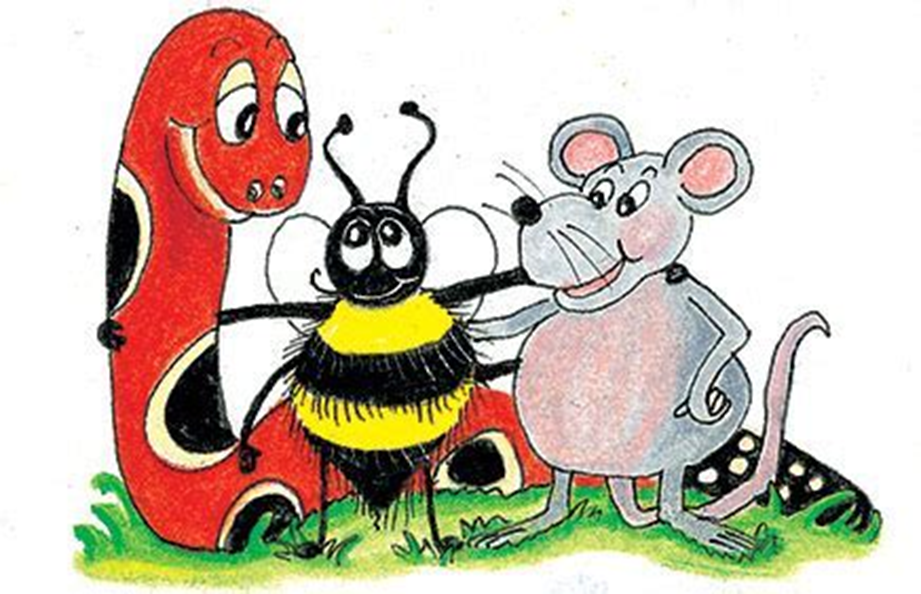 clauses
→ groups of words which make sense 
    and contains a subject and verb

I have a dog because I love animals.
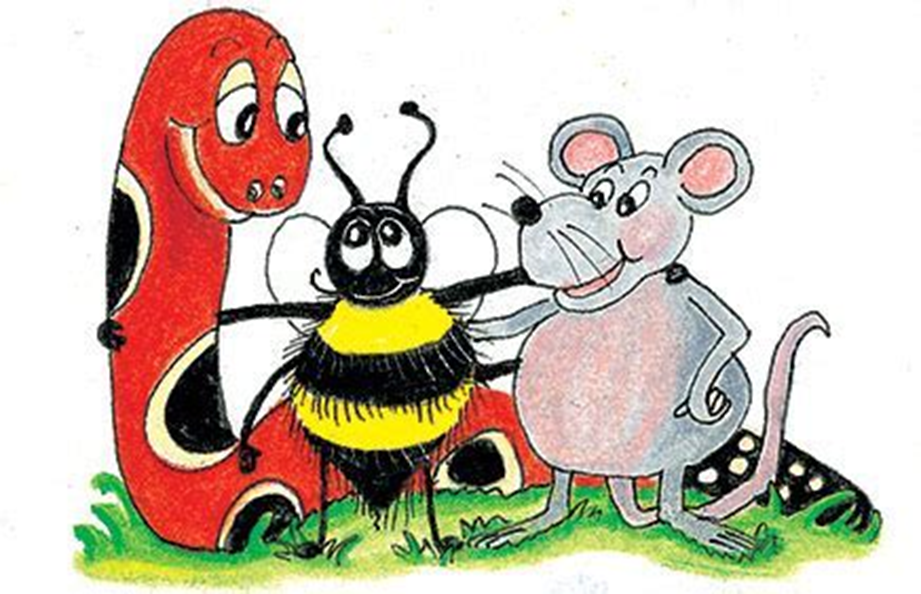 clauses
→ groups of words which make sense 
    and contains a subject and verb

I have a dog because I love animals.
independent clause
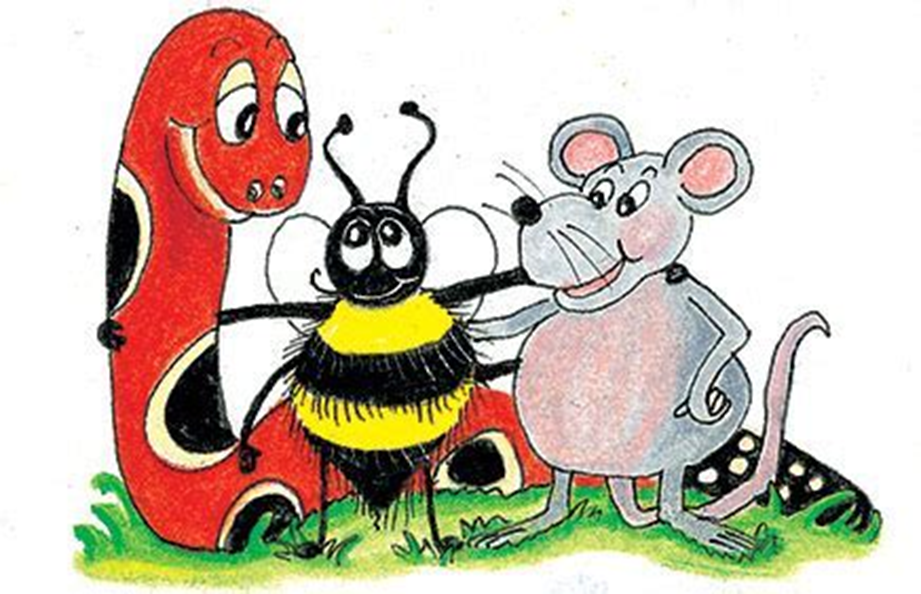 clauses
→ groups of words which make sense 
    and contains a subject and verb

I have a dog because I love animals.
independent clause   dependent (subordinate) clause
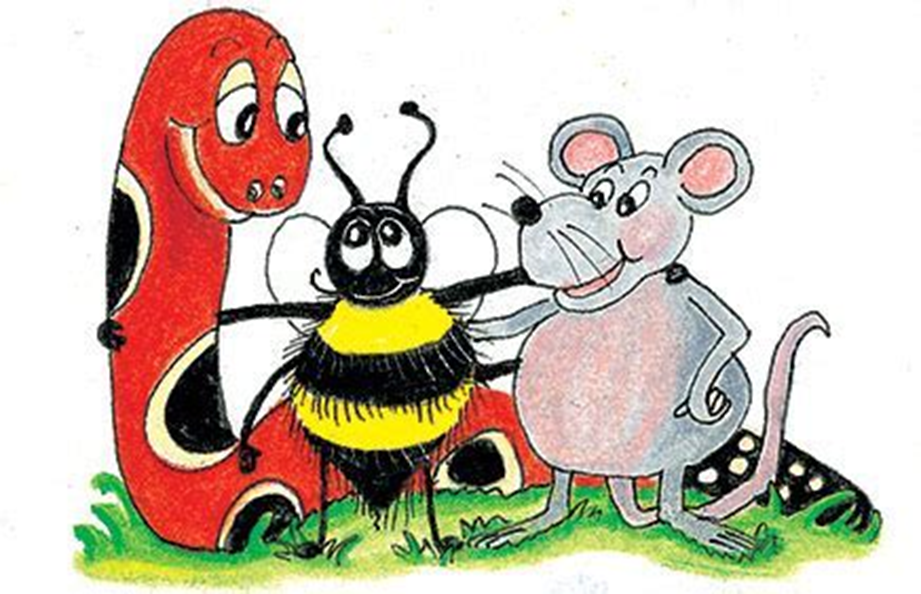 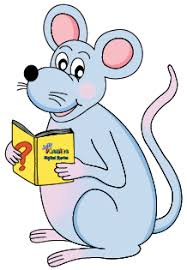 Let’s learn 
Relative clauses.
Relative clauses


the girl in the green dress
 
the girl who has a green dress
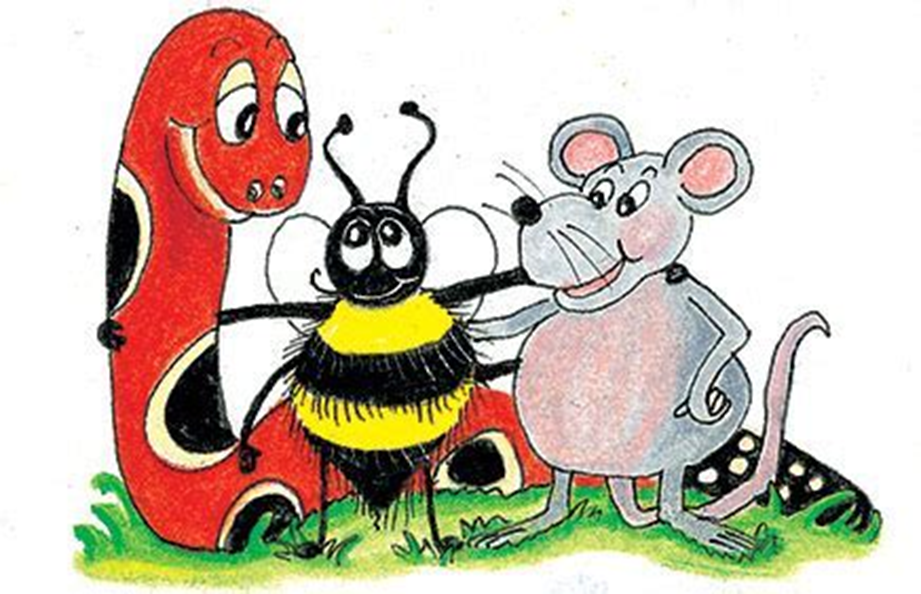 Relative clauses


the girl (in the green dress)
 
the girl who has a green dress
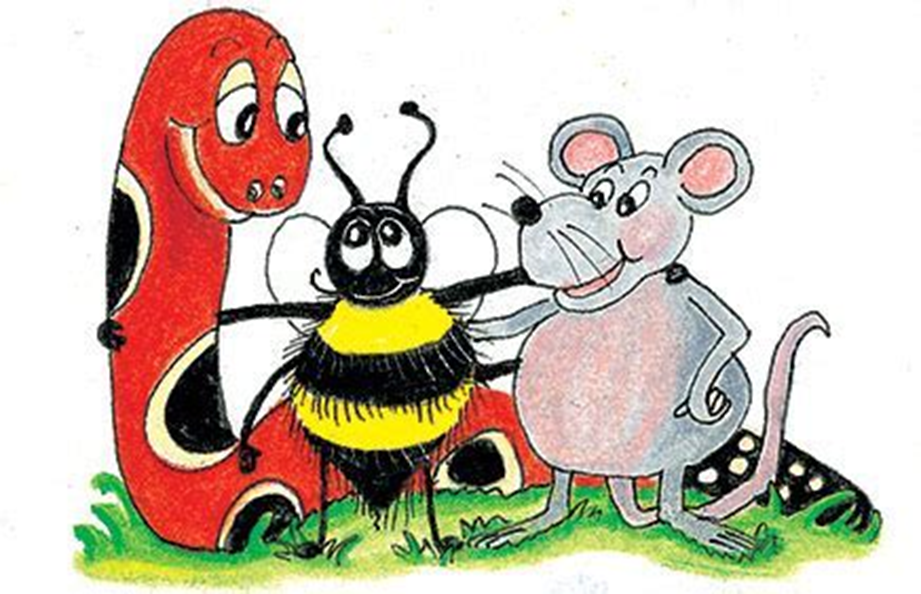 Relative clauses


the girl (in the green dress)
 
the girl who has a green dress
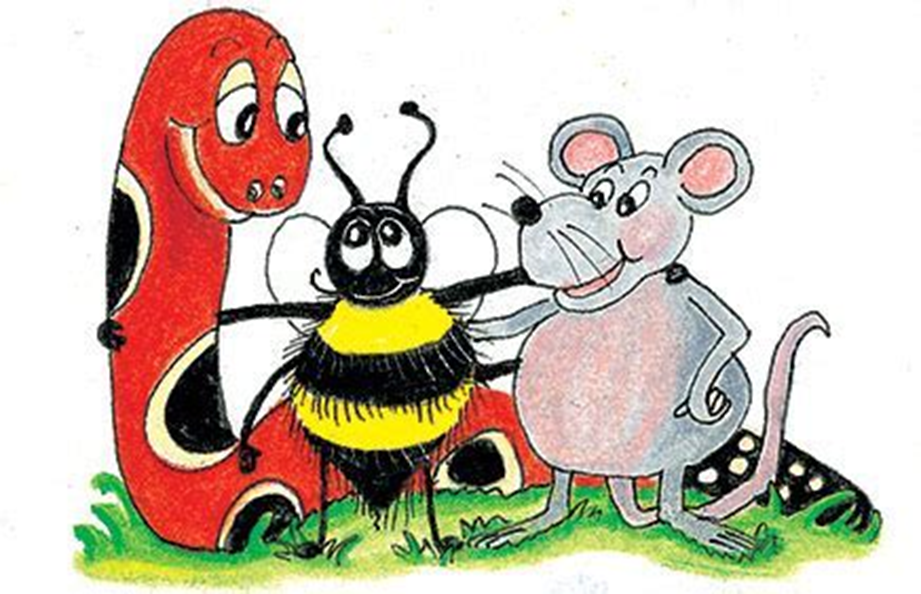 Relative clauses


the girl (in the green dress)
 
the girl who has a green dress
                 relative clause
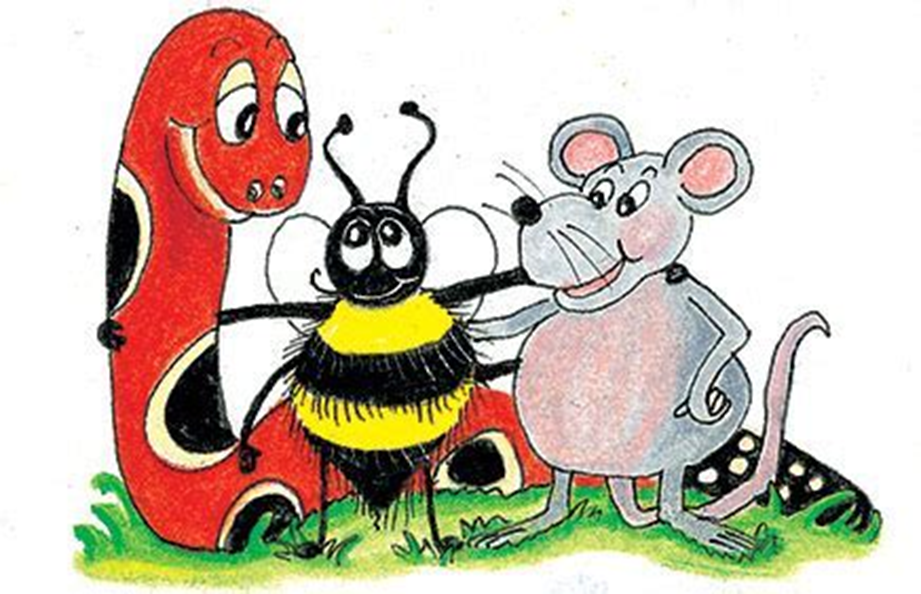 Relative clauses


the girl (in the green dress)
 
the girl who has a green dress
                 relative clause
                  ● dependent clause
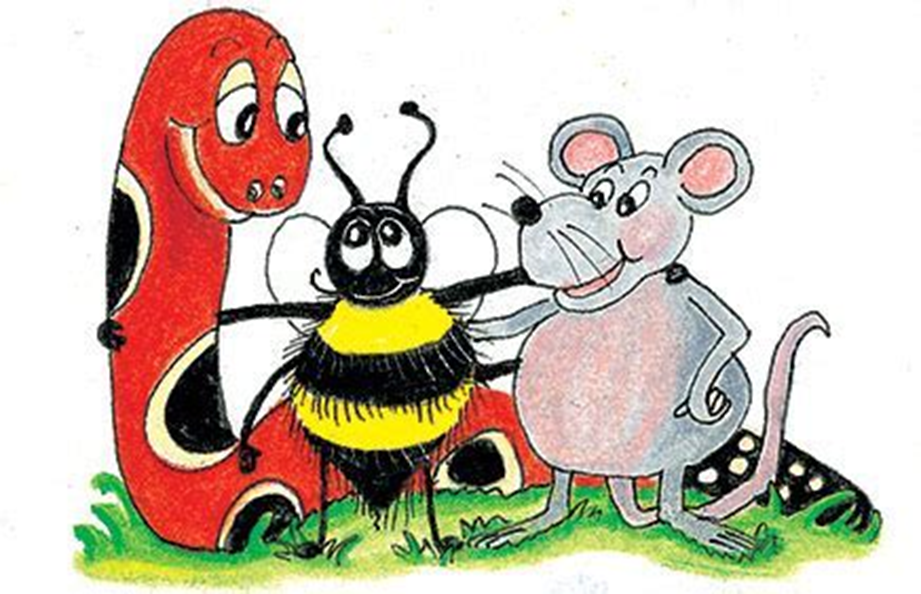 Relative clauses


the girl (in the green dress)
 
the girl who has a green dress
                 relative clause
                  ● dependent clause
                  ● relative clause
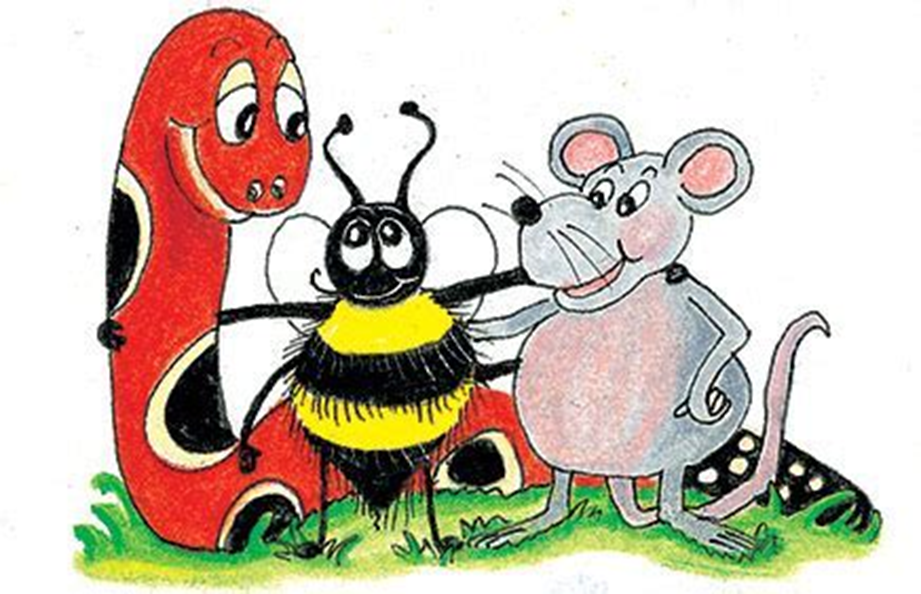 Relative clauses

the girl who has a green dress
                 relative clause
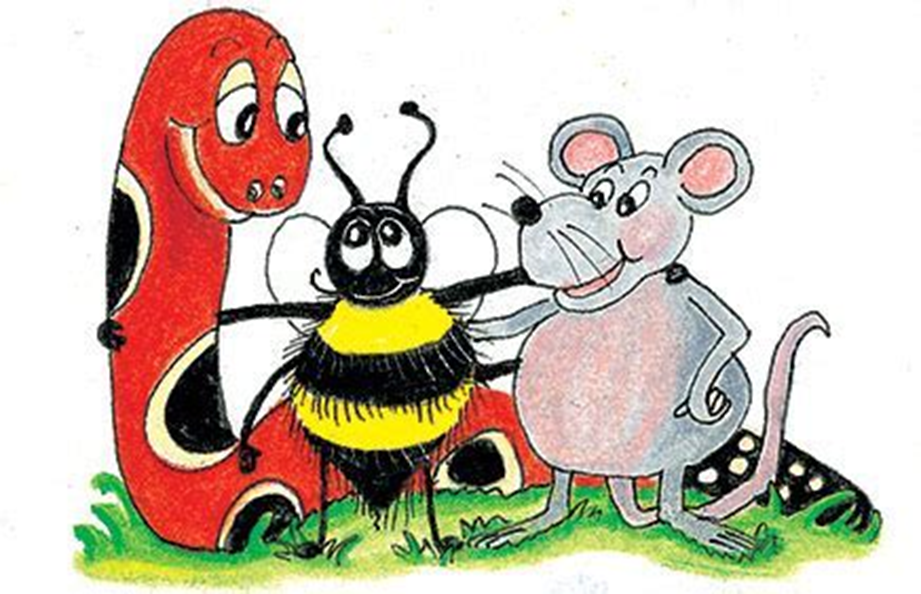 Relative clauses

the girl who has a green dress
                 relative clause
           
             relative pronoun
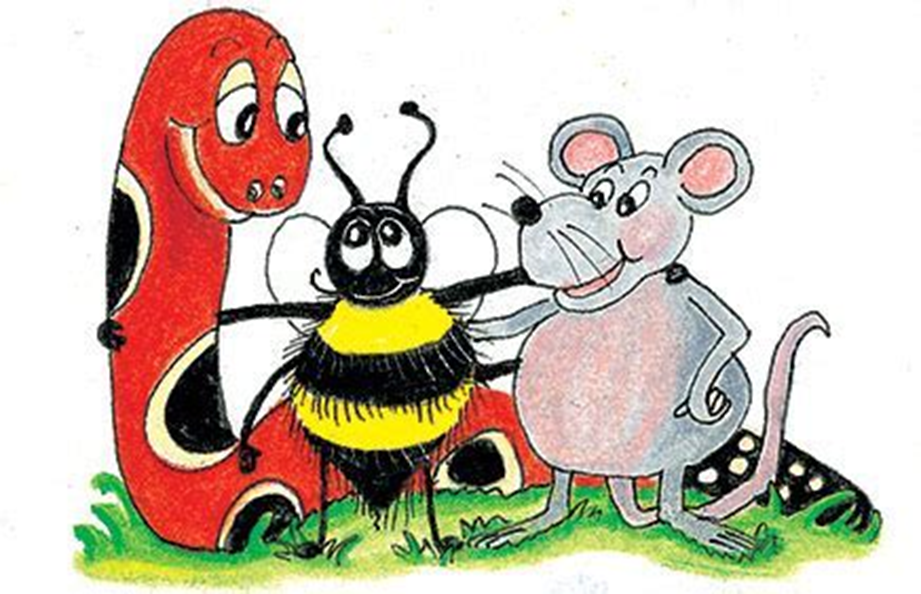 Relative clauses

the girl who has a green dress
                 relative clause
           
             relative pronoun
               who, which, that
               whom, whose
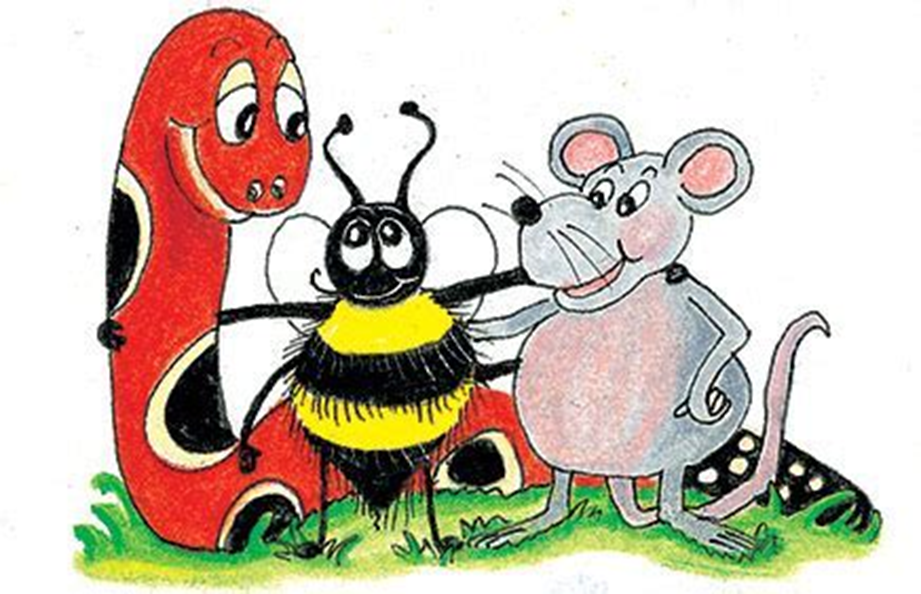 Relative clauses

 the letter which arrived this morning
 
 the music that we like
 
 the friend whom I often visit
 
 the writer whose books you enjoy
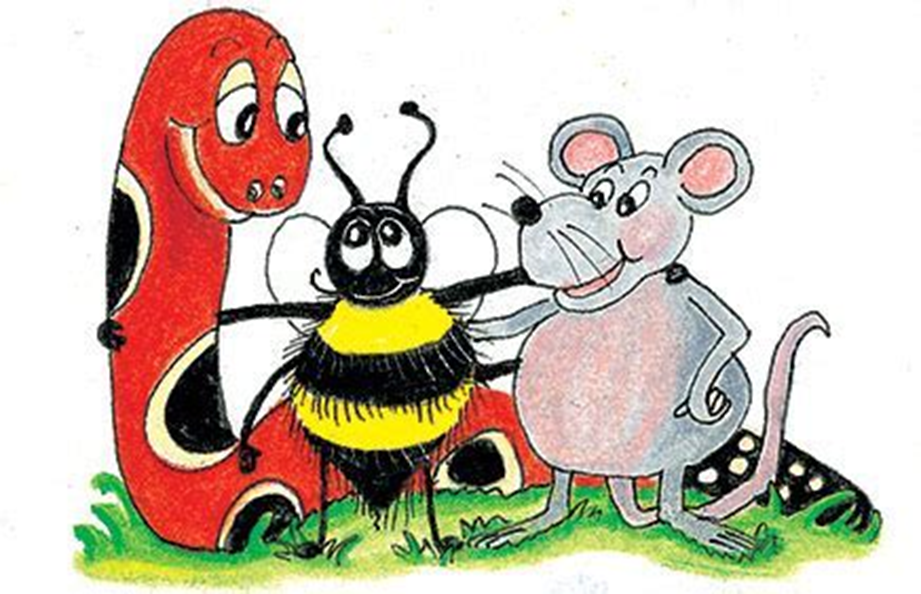 Relative clauses

 the letter (which arrived this morning)
 
 the music (that we like)
 
 the friend (whom I often visit)
 
 the writer (whose books you enjoy)
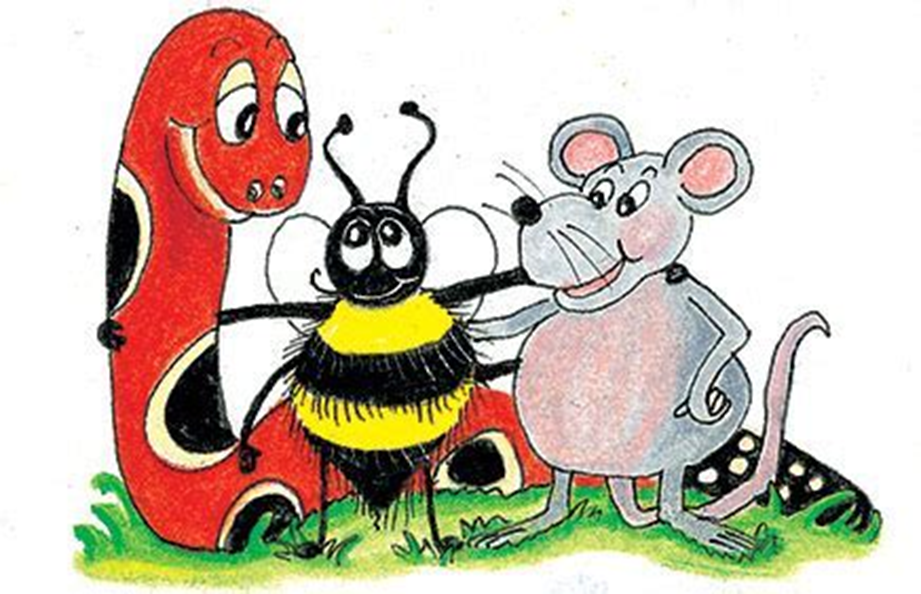 Relative clauses

 the tripod (that he bought for his camera)
 
 my niece (whose birthday is in September)
 
 the castle (which they build in the 
 twelfth century)
 
 the weightlifter (who won first prize 
 in the competition)
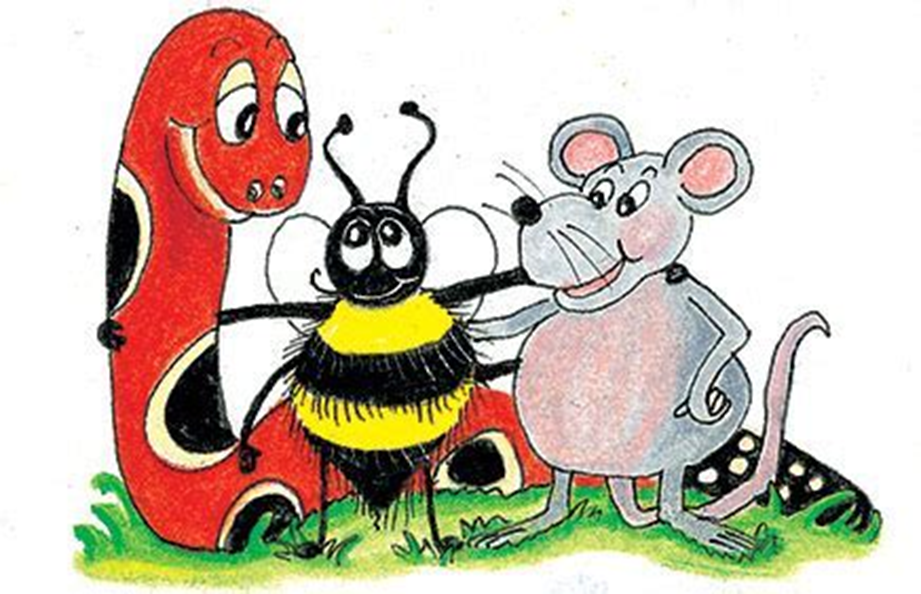 Relative Clauses
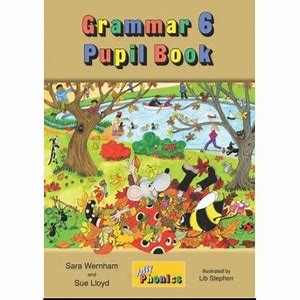 Relative clauses

 in which

 on which
 
 at which

 for which
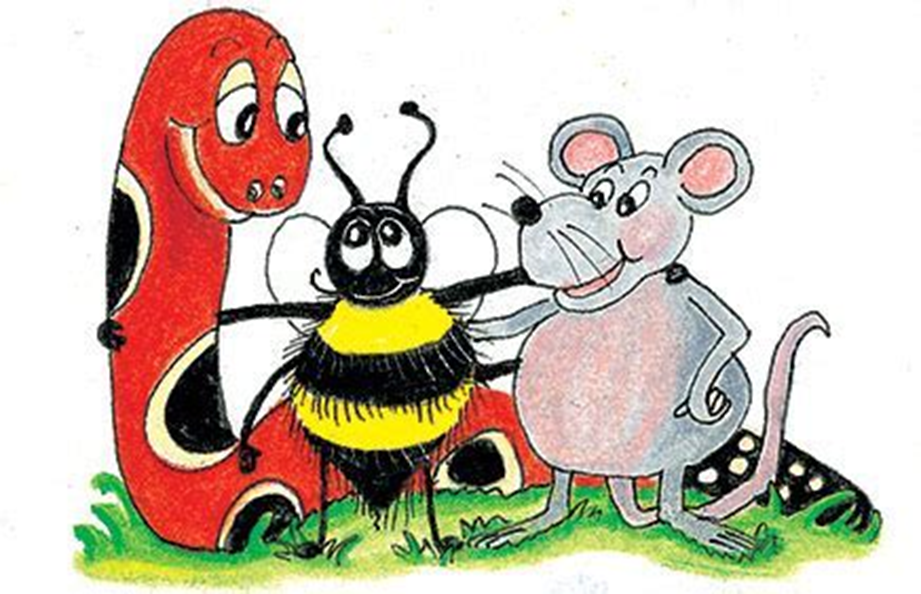 Relative clauses

 in which    

 on which              when, where, why
 
 at which

 for which
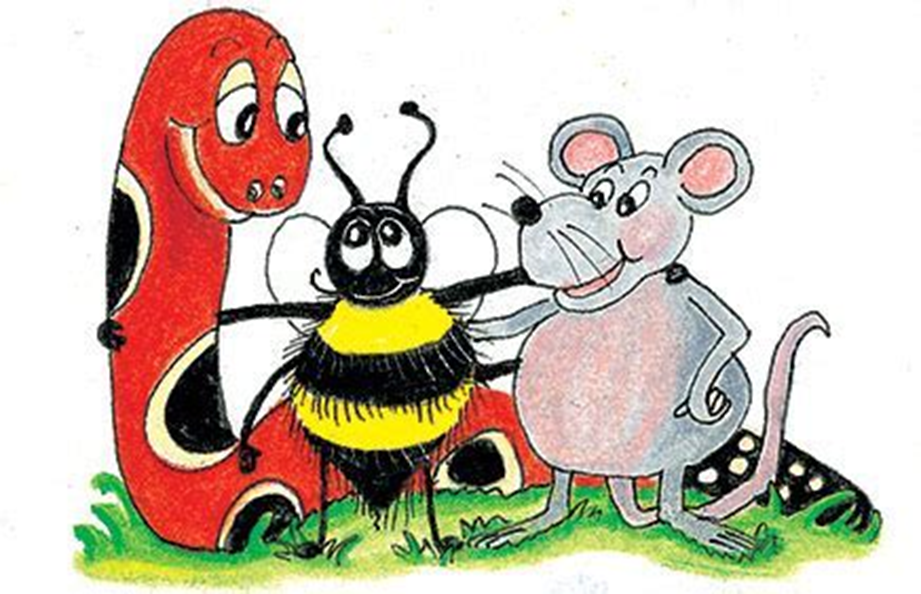 Relative clauses

 in which    

 on which              when, where, why
 
 at which               the day on which
						I was born
 for which
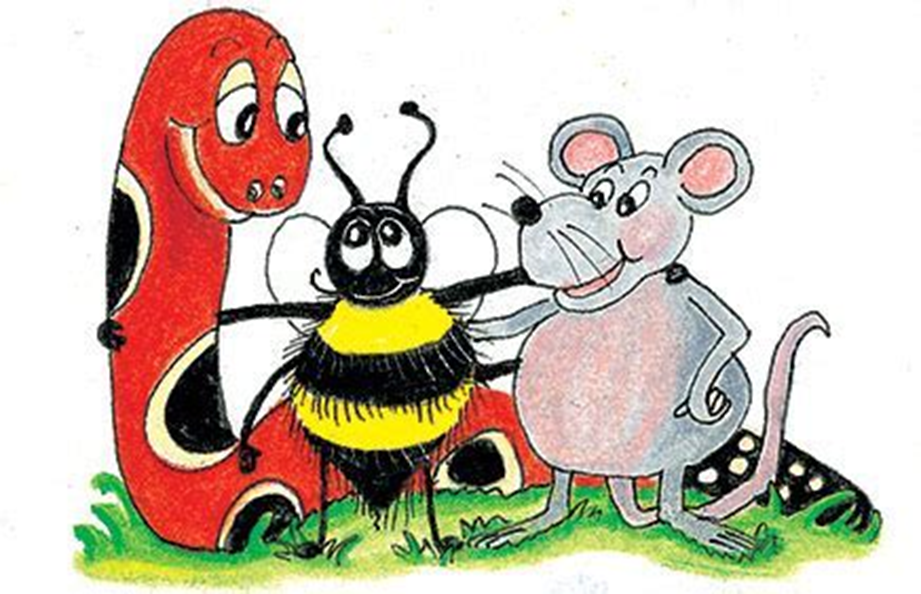 Relative clauses

 in which    

 on which              when, where, why
 
 at which               the day on which when
						I was born
 for which
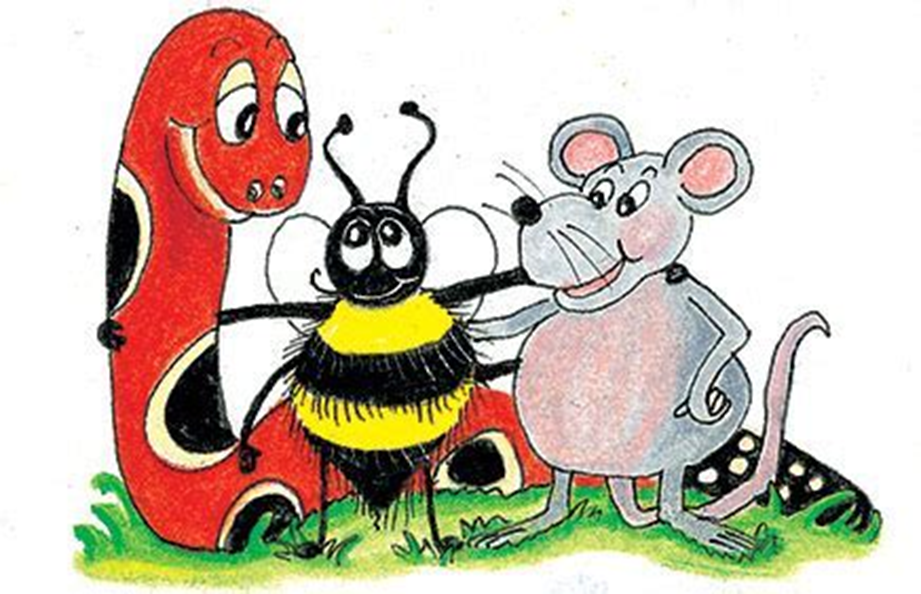 Relative clauses

 the day when the triplets were born
 
 the ancient city where the treasure was found
 
 the reason why octopuses have eight tentacles
 
 the museum where we saw the foreign coins
 
 the year when she won the heptathlon

 the reason why triceratops had three horns
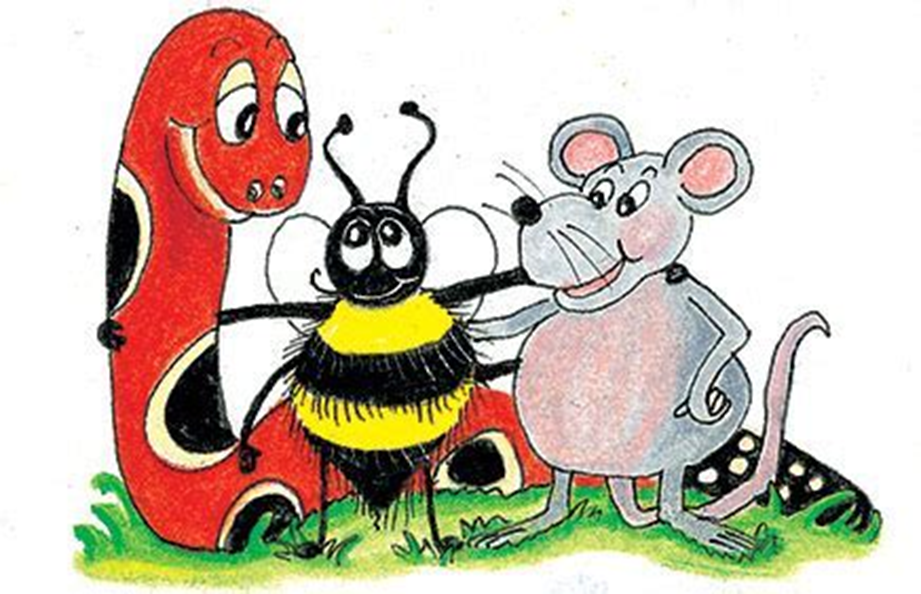 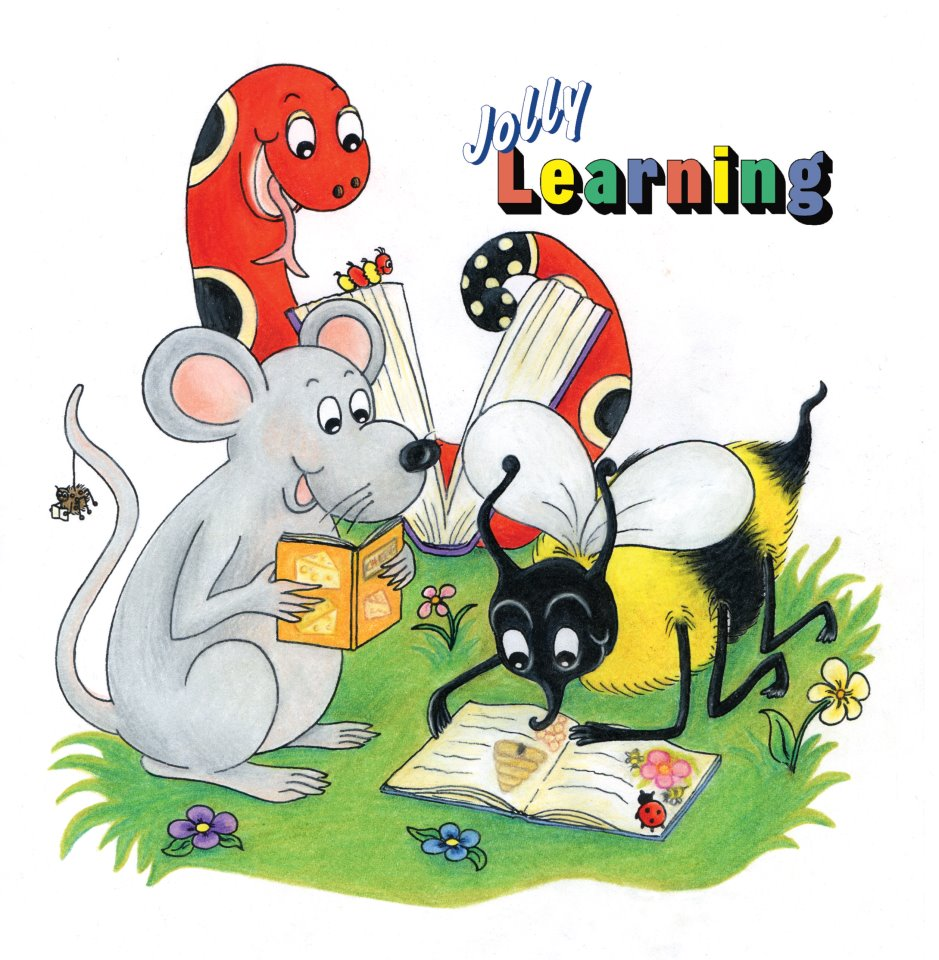 See you
 next time!